Free Cooling to Optimize Operational Expenditure
NetApp Bangalore Campus (NBC)
Mario Dias
WPR Program Manager
© 2019 NetApp, Inc. All rights reserved.  — NETAPP CONFIDENTIAL —
Contents
Introduction
NetApp 
Objective
Campus details
Free Cooling
Water Side Economizer
Air Side Economizer
Results achieved
Conclusion
2
© 2018 NetApp, Inc. All rights reserved.  — NETAPP CONFIDENTIAL —
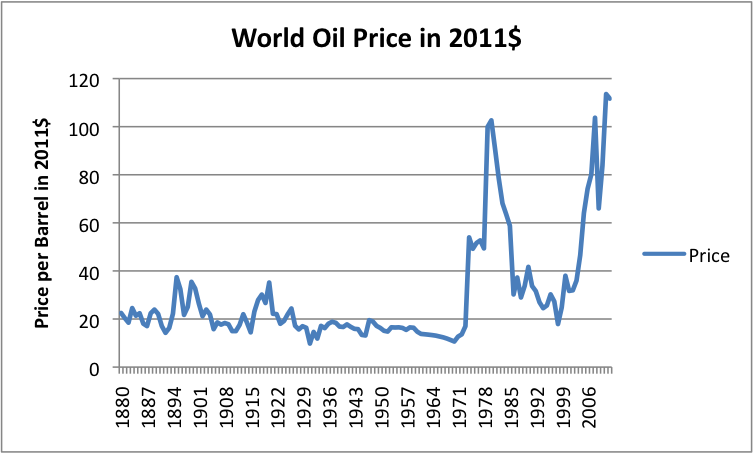 Introduction
Global Scenario
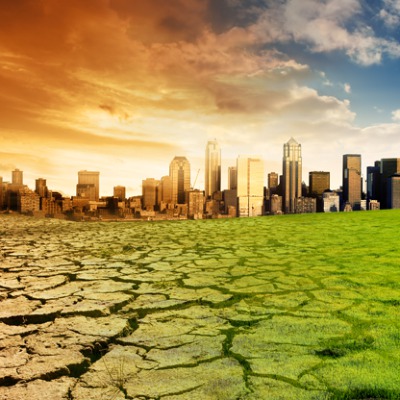 3
© 2018 NetApp, Inc. All rights reserved.  — NETAPP CONFIDENTIAL —
NetApp Objectives
Design and Construction of New campus
“The NetApp India campus is built to embrace sustainability as a core value ”
                                                                                                     - Mr. Deepak Visweswaraiah, Managing Director

Largest Consumer  Data centers
Data Centers will keep on multiplying globally as dependence on Data will increase multifold 

Goal 
	PUE of <1.3
	Least impact to environment (Global warming)
4
© 2018 NetApp, Inc. All rights reserved.  — NETAPP CONFIDENTIAL —
NetApp Bangalore Campus
Hoodi, Bangalore
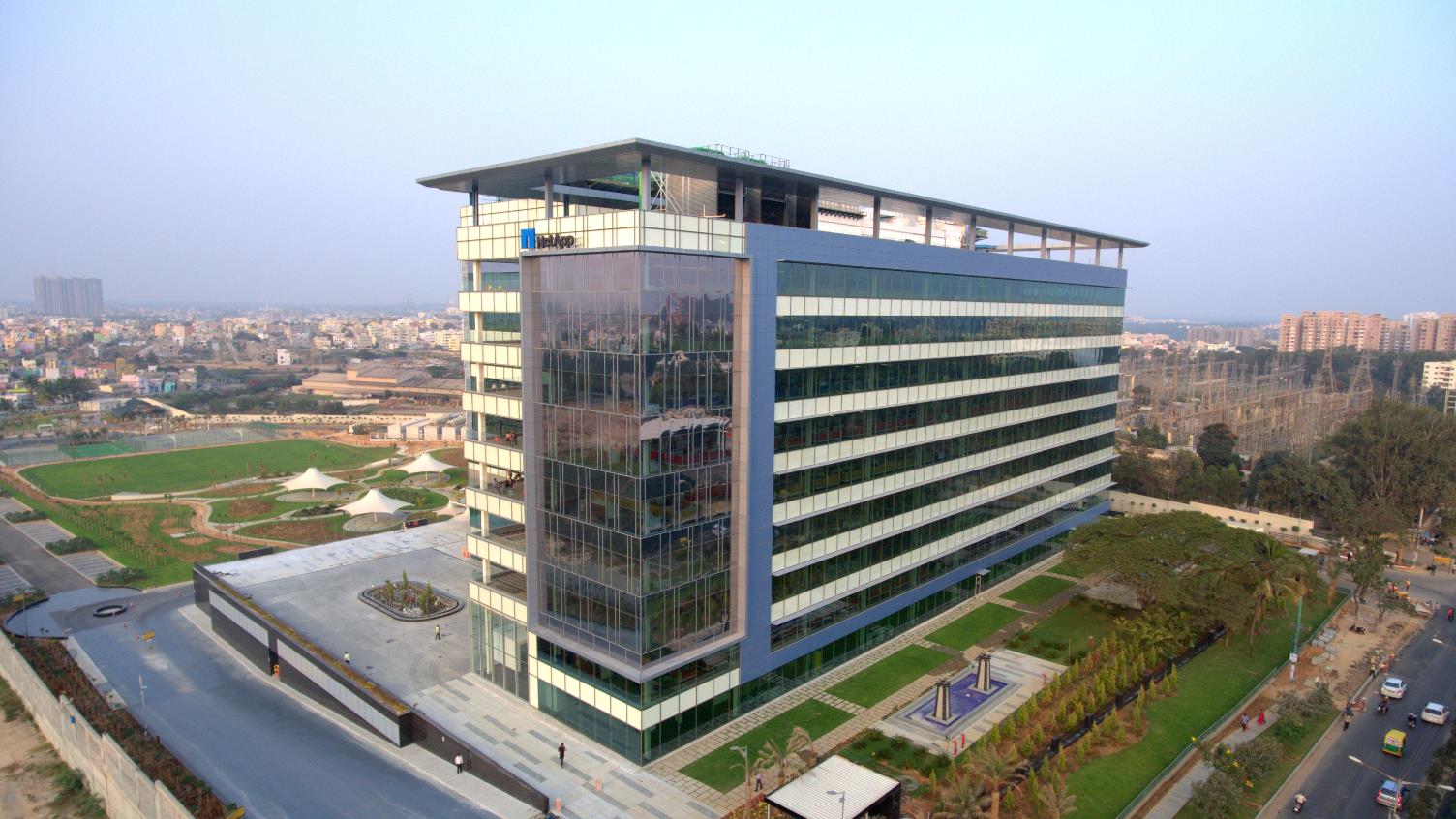 IGBC Platinum
15 acre Campus
1 million  sq.ft floor space
Data center with 546 racks
Roof Top Solar
Rain Water harvesting
3300 Work stations
5
© 2018 NetApp, Inc. All rights reserved.  — NETAPP CONFIDENTIAL —
Cold
Aisle
“Hot
Aisle”
“Hot
Aisle”
Side View
Existing Datacenter-NetApp EGLBuild Year 2013
Extreme Density In Row Cooling system

Modular, Scalable UPS system
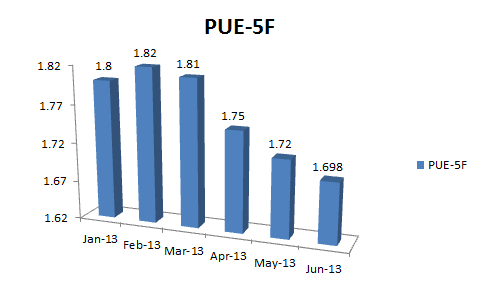 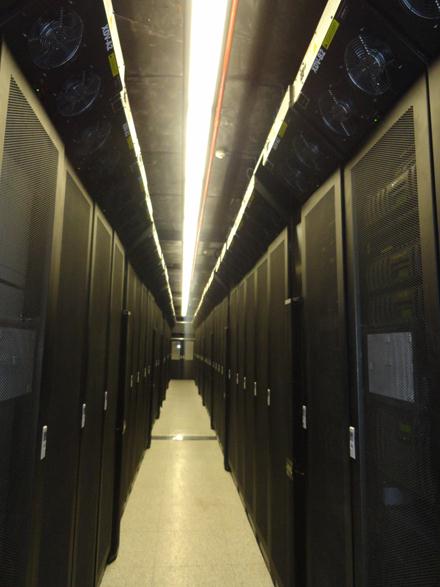 6
NetApp Confidential - Internal Use Only
Approaches
To Achieve the Objectives
Design





Selection of Equipment
After a lot of deliberations, decided on Water Cooled condenser with Air Side Economizer
7
© 2018 NetApp, Inc. All rights reserved.  — NETAPP CONFIDENTIAL —
Normal Cooling
Filter Box
Free Cooling Air
Duct
During normal Cooling, cooling is fed by 
chillers,

The louvers and Free cooler dampers 
Are closed as shown. 
The PAC/AHU bypass valve will be closed
100%
Mixer Box
Fan
Open
Hot Aisle
Cold Aisle
Cold Aisle
Hot Aisle
Rack
Rack
Closed
8
NetApp Confidential - Internal Use Only
Free Cooling
Filter Box
Free Cooling Air
Duct
During Free cooling, fresh air from roof
fop will enter cold aisle directly after 
Filtration.

The louvers will be opened to pump out air 
from Hot Aisle.

The PAC/AHU bypass valve will be opened
     100% to Shutoff the chillers
Mixer Box
Fan
Open
Hot Aisle
Cold Aisle
Hot Aisle
Rack
Rack
Closed
9
NetApp Confidential - Internal Use Only
Results
PUE Comparison
10
© 2018 NetApp, Inc. All rights reserved.  — NETAPP CONFIDENTIAL —
Way Forward
FY 2020
Goal to achieve a PUE of <1.2
Standardize the ASE design for future builds
11
© 2018 NetApp, Inc. All rights reserved.  — NETAPP CONFIDENTIAL —
Thank You
12
© 2019 NetApp, Inc. All rights reserved.  — NETAPP CONFIDENTIAL —